Die Geschäftsstelle
Geschäftsgang
Die Geschäftsstelle
-> Grundlage für den Begriff „ Geschäftsstelle“ ist der § 153 GVG
Die Geschäftsstelle ist das Gericht als Ganzes
-> In jedem Gericht muss mindestens eine Geschäftsstelle vorhanden sein
-> der Geschäftsleiter ist aufsichtführende Person
Geschäftsgang
Achtung zur Erinnerung:
Die Geschäftsstellen sollen grundsätzlich mit  einer erforderlichen Anzahl von UdG`s besetzt sein.
Die erforderliche Anzahl wird durch einen GVP geregelt
§ 2 GOV Leitung und Organisation sowie Aufgaben der Geschäftsstelle
Geschäftsgang
Die Behördenleitung
Jedes deutsche Gericht hat einen Behördenleiter
Die Behördenleitung ist eine Zusammensetzung aus einem Präsidenten/in und einem Vizepräsidenten/in, es sind immer Richter
An kleineren Gerichten wird die Behördenleitung als Direktor/in bezeichnet
§ 3,5,10 III AGGVG; § 1.2.II, VI GOV
Geschäftsgang
Die Geschäftsleitung eines Gerichts wird durch Beamte des gehobenen oder höheren Dienstes besetzt.
Setzt sich aus einem Geschäftsleiter und stellv. Geschäftsleiter zusammen
Unterstützt die Behördenleitung  in Verwaltungsangelegenheiten, insbesondere in der Personalführung und das Haushaltswesen
Geschäftsgang
Die Geschäftsleitung wird unterstützt von Gruppenleiter, Abteilungsleitern und Teamleitern
Gruppenleiter -> Rechtspfleger
Teamleitung -> Mitarbeiter der Serviceeinheit
Abteilungsleiter -> Oberstaatsanwalt
Geschäftsgang
Das Präsidium eines Gerichts und dessen Zusammensetzung
-> § 21 a GVG ff
-> Gremium, welches nur aus Richtern besteht
-> Vorsitz hat der Präsident oder ein  aufsichtsführender Richter des Gerichts
-> Größe richtet sich nach Richterplanstellen
-> Erstellt den GVP (Geschäftsverteilungsplan)
-> Das Präsidium vollzieht die Verfassungsgarantie des gesetzlichen Richters
     Art. 101 GG
Geschäftsgang
Das rechtsprechende Organ eines Gerichts wird als Spruchkörper bezeichnet. Der Spruchkörper entscheidet jeweils in Form eines Urteils oder Beschlusses. In der deutschen Rechtsprechung gibt es:

    Einzelrichter
    Kammer
    Senat
Gerichtliche Spruchkörper
Spruchkörper mit einem Berufsrichter
    Spruchkörper mit einem Berufsrichter und  ehrenamtlichen
        Richtern

    Spruchkörper mit mehreren Berufsrichtern
    Spruchkörper mit mehreren Berufsrichtern und ehrenamtlichen
        Richtern
Spruchkörperzusammensetzung
Gerichtlicher Spruchkörper
§ 22 GVG Einzelrichter AG
§ 29 GVG Zusammensetzung Schöffengericht
§§ 75, 76 GVG Zusammensetzung Zivil- und Strafkammern
§ 122 GVG Kammergericht
Geschäftsgang
Spruchkörper im Strafverfahren
Serviceeinheiten/ Servicegruppe/Serviceteam
Mitarbeiter/innen ( Beamte und Angestellte) arbeiten als Servicemitarbeiter/innen in Serviceeinheiten zusammen -> Ziel: ganzheitliche Aufgabenerledigung
Aufgaben der Serviceeinheiten
-> Registratur: Überwachung der Akten
Geschäftsgang
Hinterlegungsstelle= Annahme und Heraushabe von  
    Hinterlegungsmassen

  - Hinterlegungsfälle sind:
Pfändung einer Geldforderung, Sicherheitsleistung im ZP oder die Leistung einer Sicherheit, um einen Haftbefehl außer Vollzug zu setzen.
Zentrale Hinterlegungsstelle ist das AG Tiergarten
Teilgeschäftsstellen:Hinterlegungsstelle
Jeder, der einer steuerberechtigten Religionsgemeinschaft öffentlichen Rechts angehört, kann aus dieser austreten
In Berlin sind die örtl. zuständigen Gerichte verantwortlich (Wohnsitz)
Kosten: 30€
Gesetzliche Grundlage ist das Kirchenaustrittsgesetz
Kirchenaustritte
Besetzt mit einem Beamten des einfachen/mittleren Dienstes oder Mitarbeitern aus Fremdfirmen
zentraler Anlaufpunkt für Bürger 
Verknüpft mit der Rechtsantragsstelle, da sie vorgeschaltet ist. Sie prüft die Unterlagen auf Vollständigkeit
Entgegennahme/Vorprüfung von Gesuchen, Anträgen und sonstigen Erklärungen
Keine Aufnahme von Anträgen und Erklärungen, welche einer notariellen Beurkundung bedürfen !!!
Infostelle
Rechtsantragsstelle ist durch einen Rechtspfleger besetzt, da ihm durch § 24 RPflG diese Aufgaben  übertragen wurden
- Aufnahme von Erklärungen über die Einlegung und Begründung der Rechtsbeschwerde 
-Aufnahme eines Antrages auf Wiederaufnahme des Verfahrens (§§233 ff ZPO)
Rechtsantragsstelle
- Die Aufnahme von sonstigen begründeten Rechtsbehelfen, Klageerwiderung und Klagen
- Keine Rechtsberatung, sondern nur Hilfe für eine sachgerechte Aufnahme und Beschreibung einer Angelegenheit
- wichtiger Bestandteil ist der Beratungsschein für einen Rechtsanwalt.
Rechtsantragsstelle
Die Zahlstelle eines Gerichts ermöglicht es den Bürgern Einzahlungen in Bar vorzunehmen, um gerichtliche Kosten zu begleichen.
Sind in der Regel mit einem Beamten des mittleren Dienstes besetzt.
Zahlstelle
Bürger, die nicht direkt an einem Verfahren beteiligt sind, sondern vielmehr zur Aufklärung des Sachverhaltes dienen, erhalten eine Entschädigung (Zeugen)
Z.B. Reisekosten, Hotel, Verdienstausfall etc.

Gesetzliche Grundlage findet man im Justizvergütungs- und Entschädigungsgesetz (JVEG)
Zeugen - und Sachverständigenentschädigungsstelle
In jedem Gericht muss mindestens eine Briefannahmestelle zur Entgegennahme und Weiterleitung von Postsendungen eingerichtet werden
Gerichte und Staatsanwaltschaften müssen erreichbar sein: entweder schriftlich, telefonisch, elektronisch und per Fax
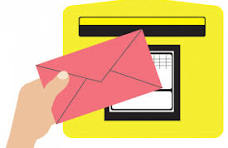 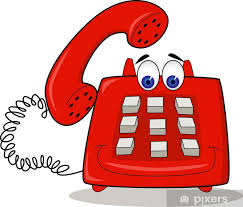 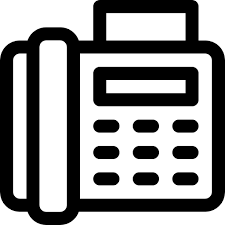 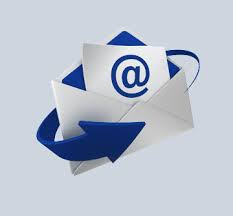 Briefannahmestelle
Nicht nur während der Dienststunden müssen   Erklärungen und Anträge entgegengenommen werden -> Einrichtung besonderer Eil- und Bereitschaftsdienste
Besondere Briefkästen am Haupteingang mit einer Zeitschaltuhr
Der Briefkasten muss mit einer Aufschrift versehen sein mit der Bezeichnung des Gerichts, der Behörde, die Leerungszeiten
Fristsachen können am Tag des Fristablaufs bis 24 Uhr fristwahrend eingeworfen werden.
Briefannahmestelle
Gemeinsame Briefannahmestelle
Bei den Gerichten ist eine Briefannahmestelle als Teil der Geschäftsstelle eingerichtet § 4 I GOV
Die Briefannahmestelle nimmt wirksam nur die Post für das eigene Gericht an, d.h. für die Geschäftstelle, der sie als Teil der Geschäftsstelle angegliedert ist (z.B. AG Schöneberg)
Zur Erleichterung wird jedoch in einzelnen Gerichten 
    eine gemeinsame Briefannahmestelle   eingerichtet (§ 4 Abs. 1 Satz 2 GOV)
In Berlin gibt es in der ordentlichen Gerichtsbarkeit 3 gemeinsame Briefannahmestellen.
-> AG/LG Littenstraße, KG, AG TG/Sta/LG
Briefkästen
Bezeichnung der Gerichte
Nachtbriefkasten
Briefkasten
Briefannahme
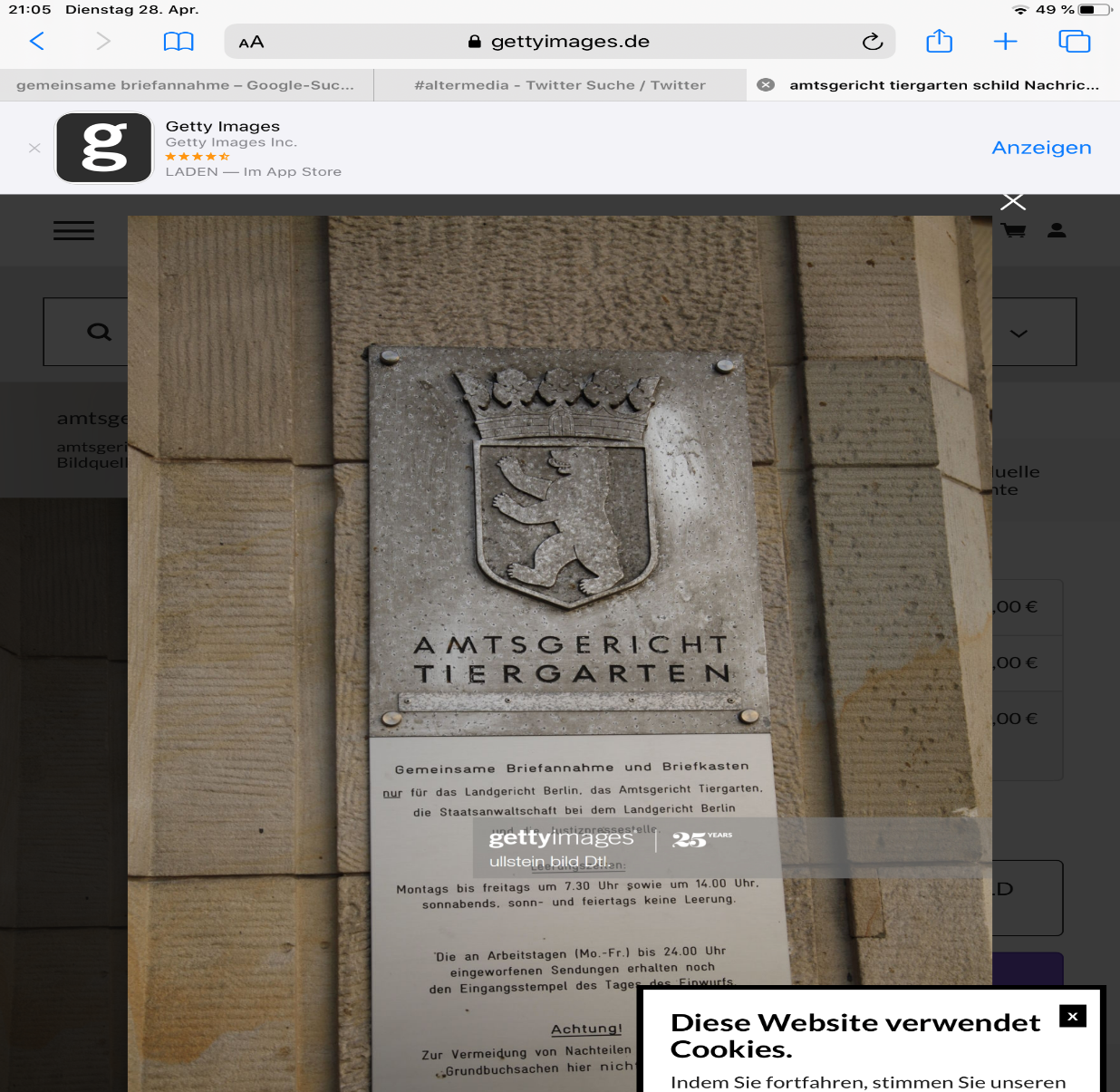 Dienstanweisung Briefannahme
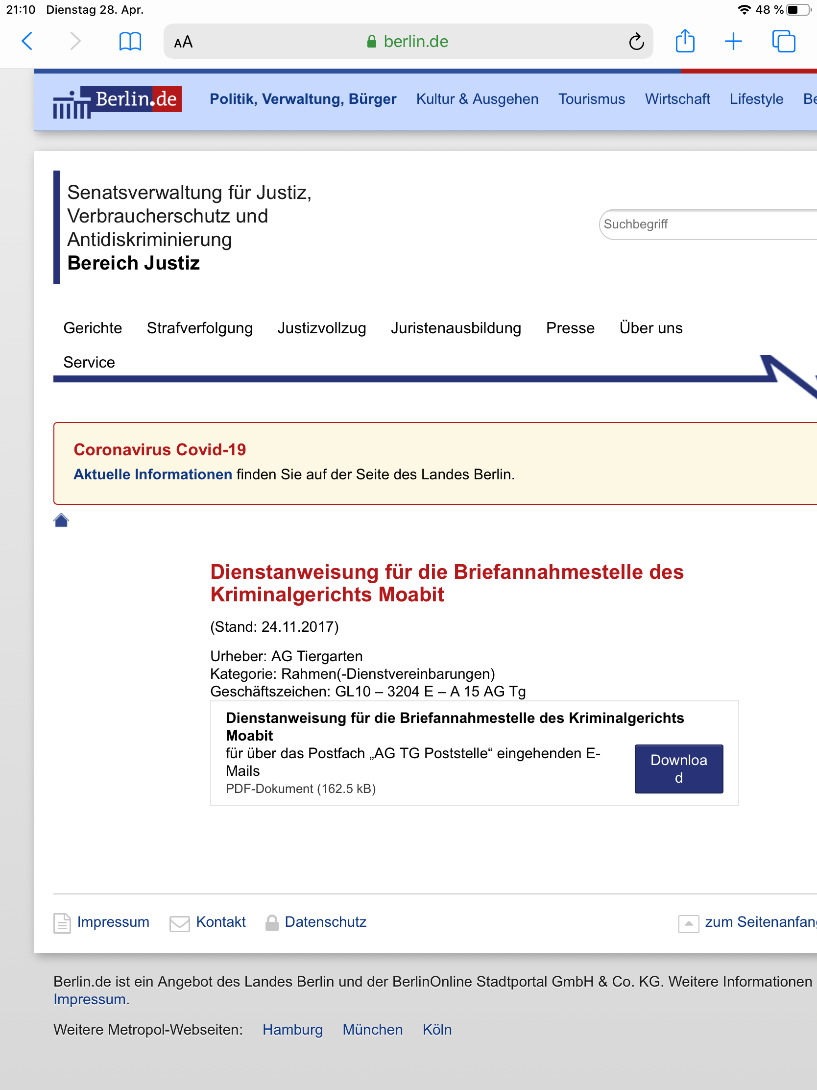